Petje op…Petje af
Rekenen deel 2
Vraag 1Er zijn 11 mieren. Er zijn 5 mieren buiten de mierenhoop. Hoeveel  mieren zitten er in de mierenhoop?
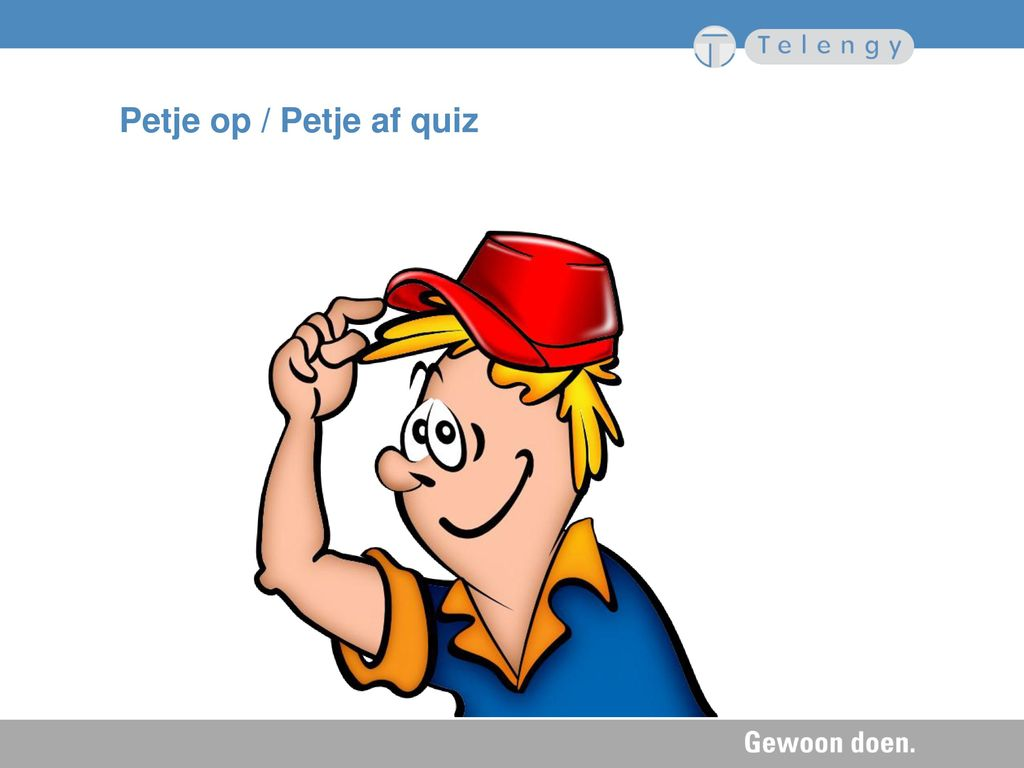 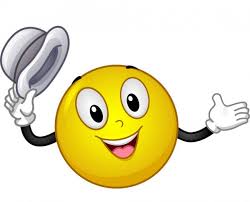 5
6
6
Vraag 2Moeder heeft 16 dropjes. Ben en Marieke krijgen ieder evenveel dropjes. Hoeveel dropjes krijgt ieder?
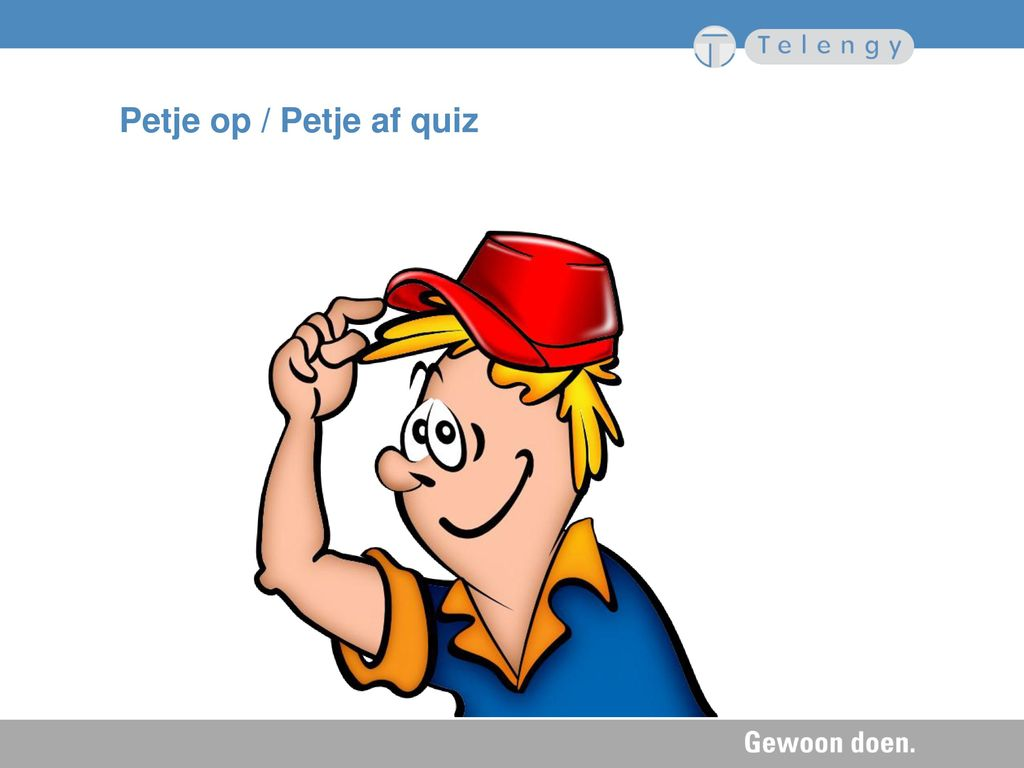 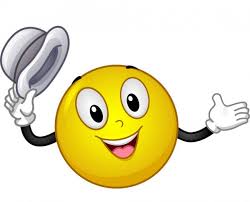 8
10
8
Vraag 4
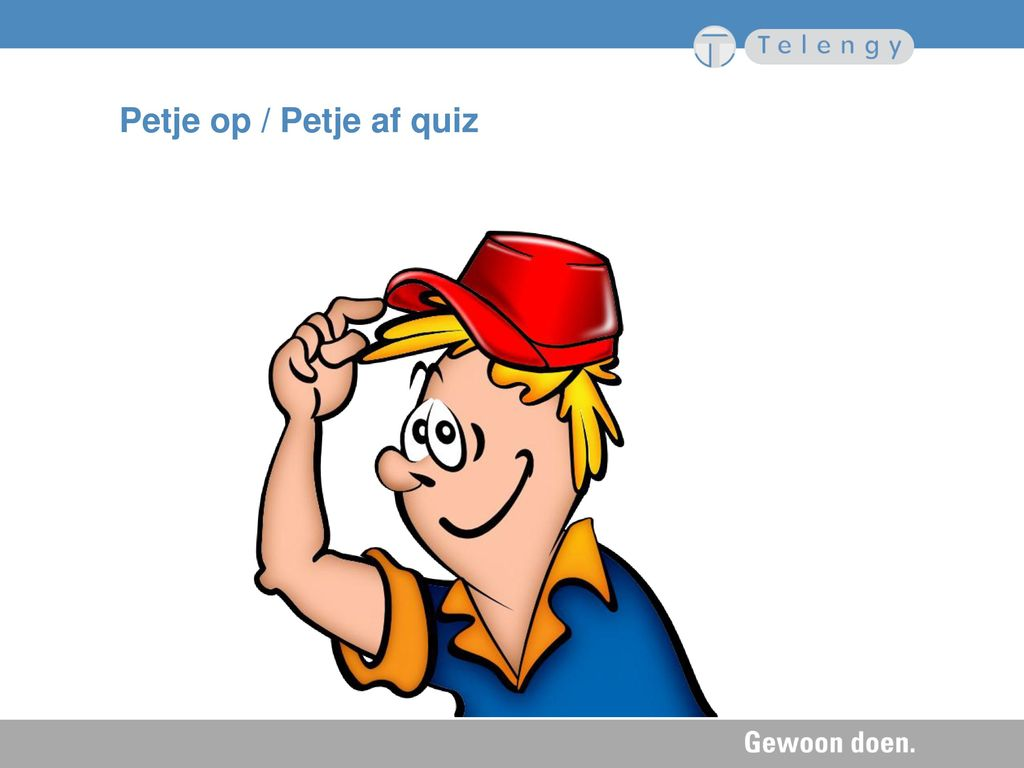 8
2
5 + 2 =
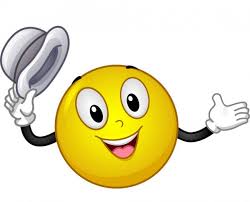 7
3
7
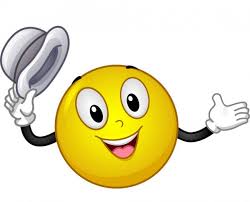 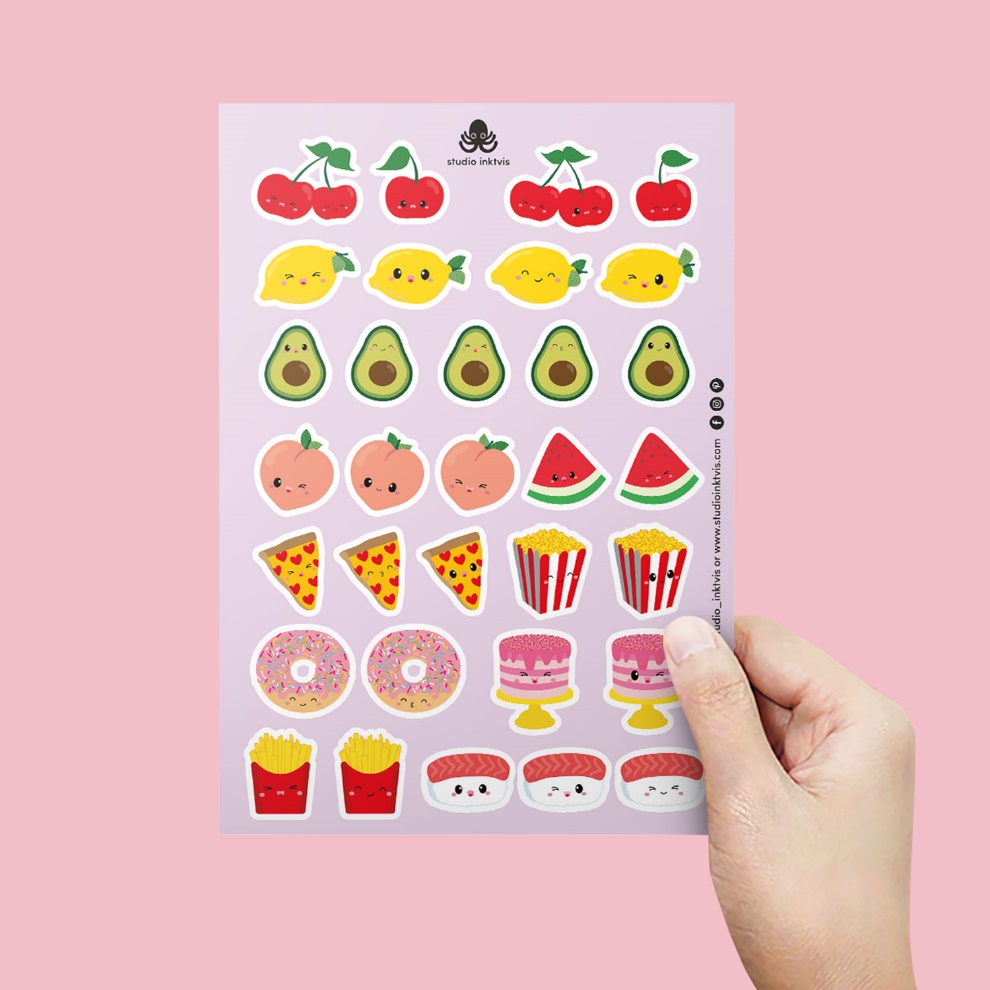 6
5
Vraag 4Ilse plakt stickers op een kaart. Er passen 17 stickers op. Ze heeft er al 11 opgeplakt. Hoeveel stickers moet ze nog plakken?
6
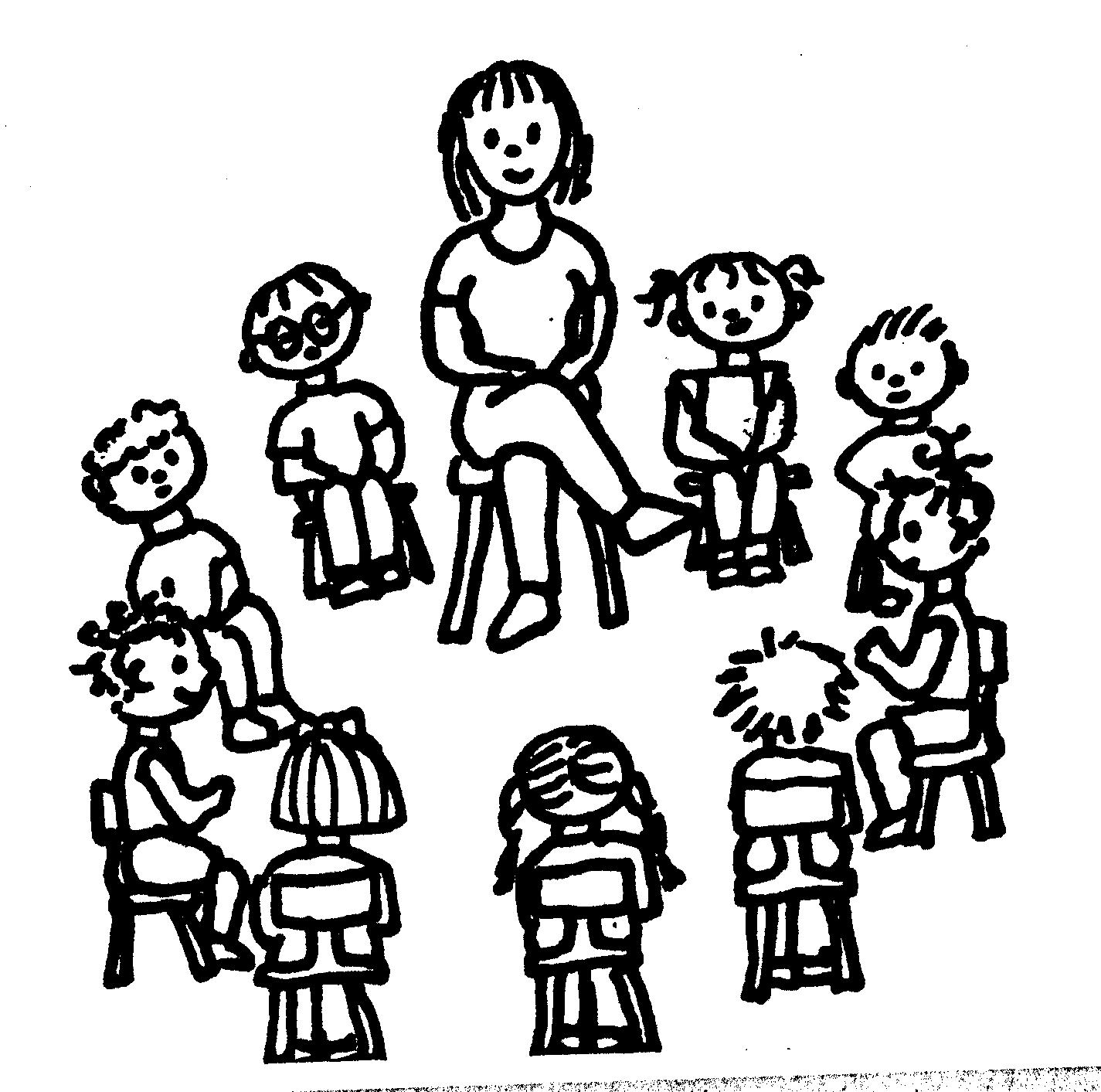 Vraag 5In de klas zitten 19 kinderen. Er zijn 10 jongens. Hoeveel meisjes zitten er in de klas?
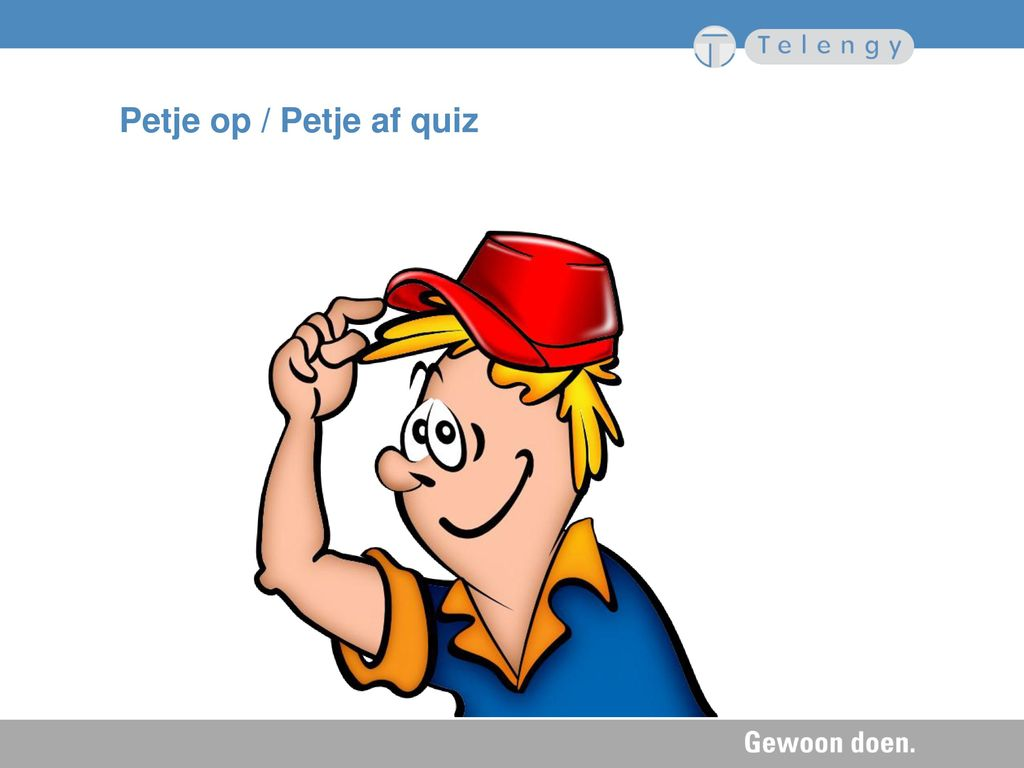 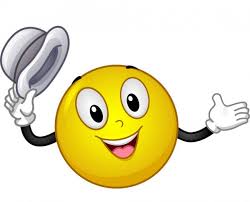 10
9
9
Vraag 6Wat is het nummer van de brievenbus met het vraagteken?
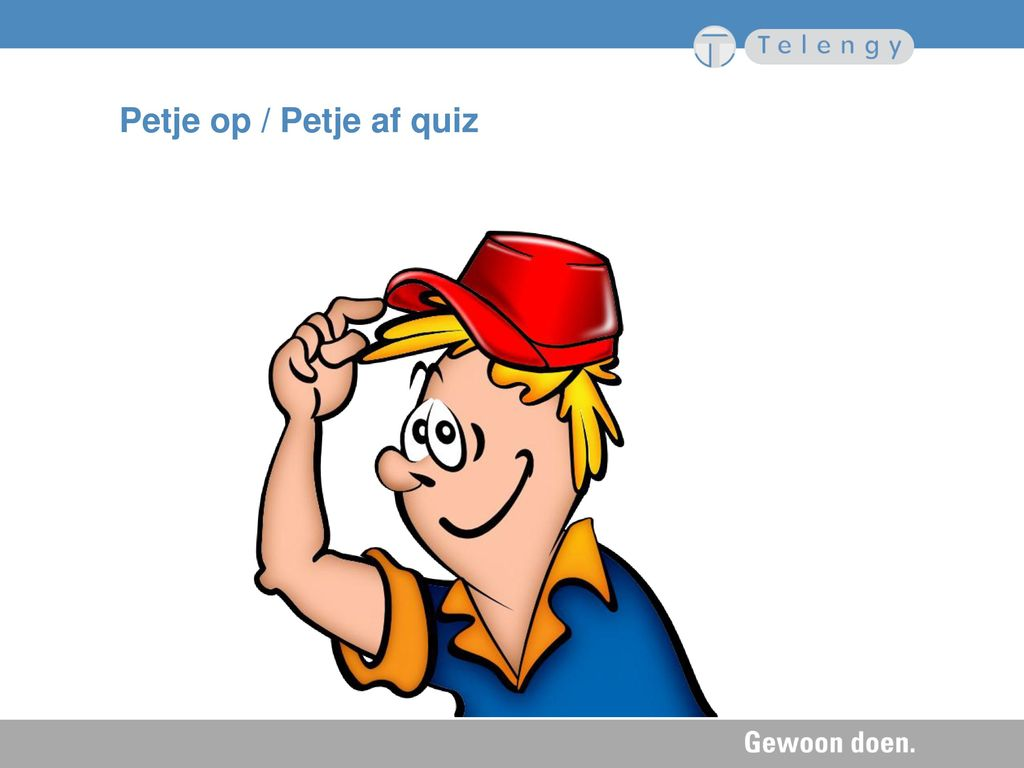 17
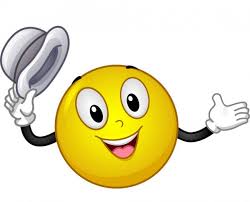 18
18
Vraag 7Een ijsje kost 2 euro. Vader, moeder en twee kinderen kopen een ijsje. Hoeveel moeten ze samen betalen?
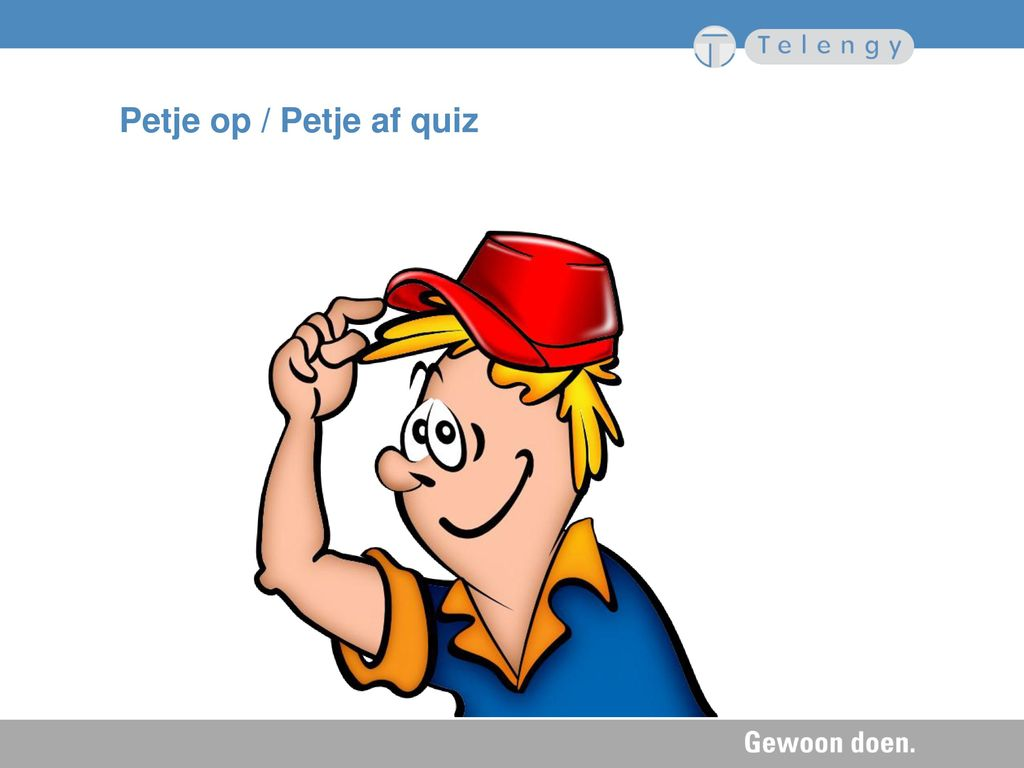 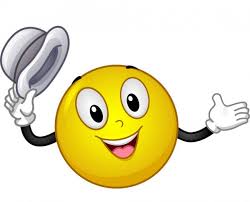 8
6
8
Vraag 8Ingrid is 10 jaar. Sammie is 4 jaar jonger. Hoe oud is Sammie?
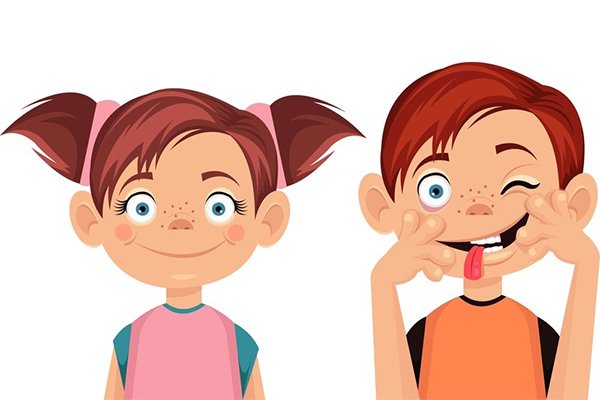 4 jaar
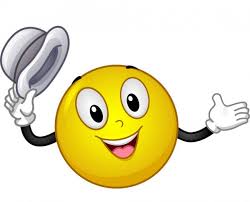 6  jaar
6 jaar
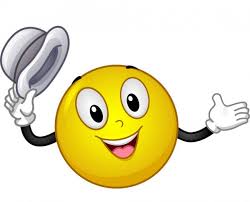 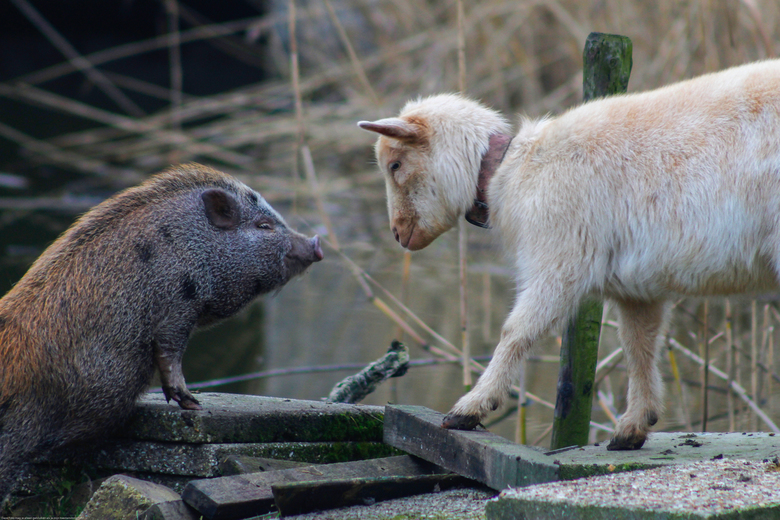 9
8
Vraag 9Boer Gert heeft 20 dieren op de boerderij. Varkens en geiten. Hij heeft 12 geiten. Hoeveel varkens heeft hij?
8
Vraag 10Hoeveel zegels zitten er op de volle spaarkaart?
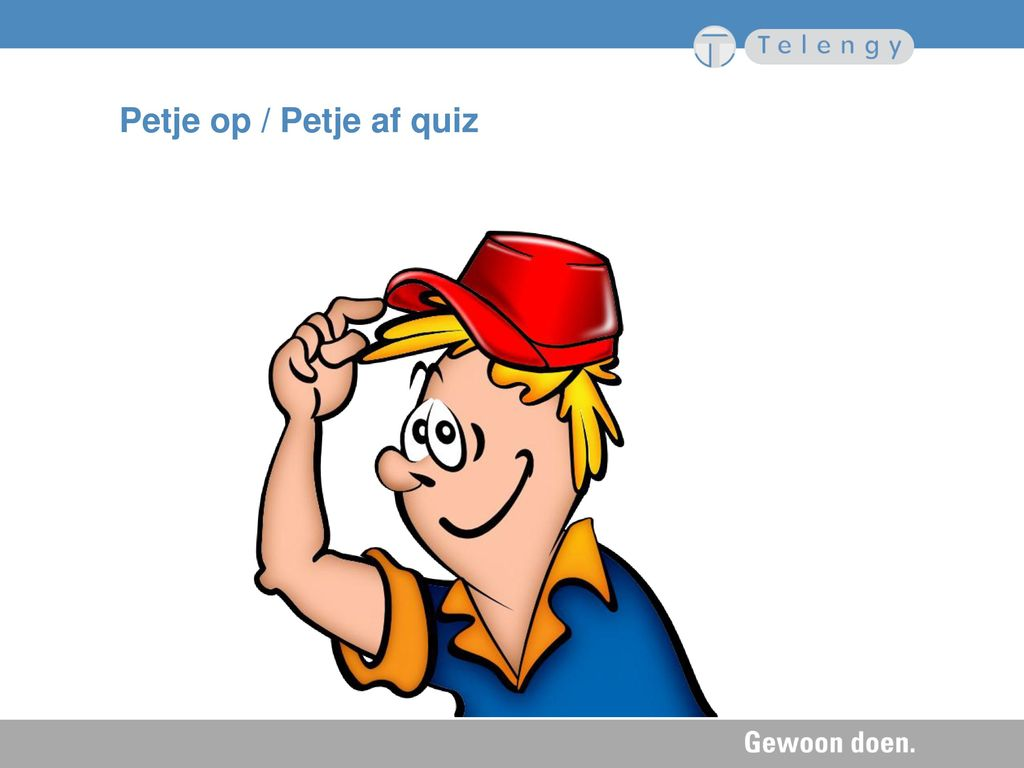 18
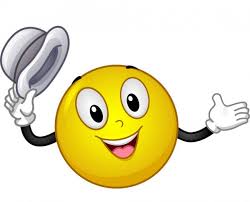 20
20